What were we doing in 7A?
Geometry Mathematical Reflection 7A
In this investigation,
You learned how to 
Model reflections using paper-folding techniques
Model compositions of reflections and classify the resulting transformation as a reflection, rotation, translation, or combination of transformations.
Understand properties of reflection, translation, and rotation in the plane.
Identify fixed points for a given transformation or composition of transformations.
Use isometry to prove some triangle congruence criteria
Vocabulary and Notation
Big Idea
New Definition of Congruence with isometry
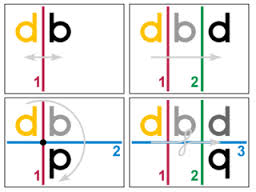 Preimage and image
Preimage is the original.
Image is the copied one.
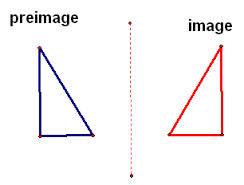 Reflection
Rotation
Translation
Any translation is a composition of two reflection over a pair of parallel lines.
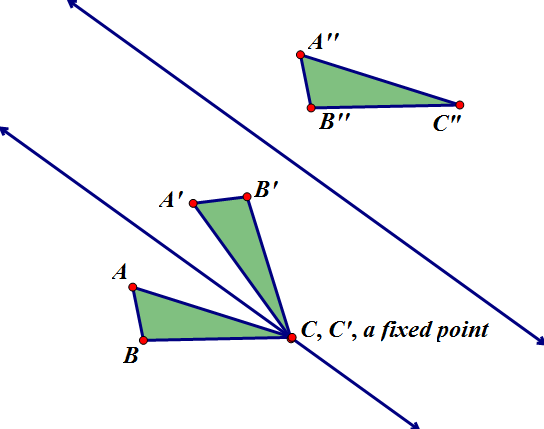 Theorem 7.1, part 1
Rotation is a composition of two reflection over intersecting lines.
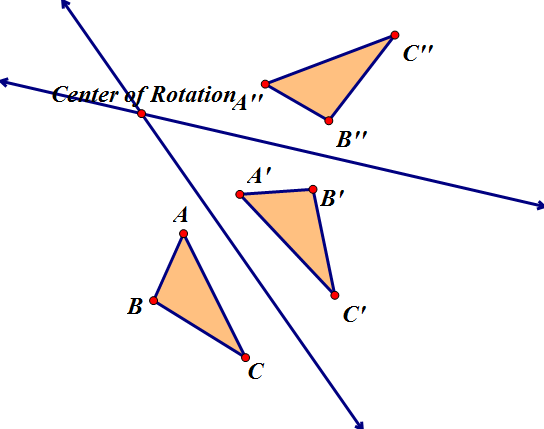 Theorem 7.1b
Some other conjectures
There are at least one rotation in any figure.
The number of rotations and reflections of regular polygon is equal to the number of sides of the polygon.
Isometry/ Rigid Motion
Moving a figure without changing its shape and size by 
Translation
Reflection
Rotation
Composition of transformation
Discussion Question
Q. When you reflect an object over a line, what properties of the object are present in its image?

A. Lengths and angle measures are preserved.
Discussion Question
Q. What happens when you compose two reflections? Three reflections? Four reflections?


A. 
The composition of two reflections is a translation or a rotation; 
The composition of three reflections is either a reflection or a transformation that reflects figures across a line and translates them parallel to the line of reflection;
The composition of four reflections is a translation or a rotation.
Problems
Problem 1-4 on page 589!
Are you ready for 7B?
If not, seek extra help before it’s too late!!
Summary video for 7A is available in my website.

In 7B, you will learn how to
Calculate the distance between two points with given coordinates
Calculate the coordinates of the midpoint of a segment
Prove algebraically that three points are or are not collinear
Recognize when two lines are parallel or perpendicular
Plot points in three dimensions and find the distance between them